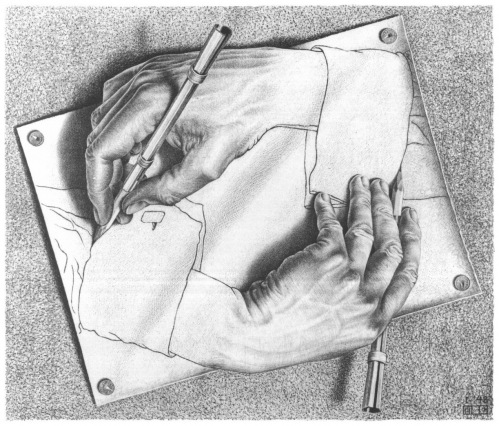 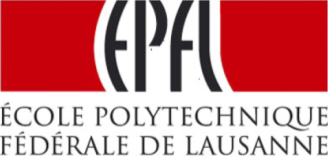 Drawing HandsM.C. Escher, 1948
http://lara.epfl.ch/cc
Compiler Construction
Staff:
Viktor Kuncak – Lectures
Etienne Kneuss – Labs
Mikael Mayer – Exercises 
Yvette Gallay – secretary
Example: javac
4: iload_1 
  5: bipush 10 
  7: if_icmpge 32 
  10: getstatic #2; //System.out
  13: iload_2 
  14: invokevirtual #3; //println
  17: iload_1 
  18: iconst_1 
  19: iadd 
  20: istore_1 
  21: iload_2 
  22: iconst_2 
  23: iload_1 
  24: imul 
  25: iadd 
  26: iconst_1 
  27: iadd 
  28: istore_2 
  29: goto 4 
  32: return
- from Java to Bytecode
…
while (i < 10) { 
      System.out.println(j); 
      i = i + 1; 
      j = j + 2*i+1; 
    }
javac Test.java
    Test.class 
javap –c Test
You will build a compiler thatgenerates such code
…
Example: gcc
- from C to Intel x86
jmp .L2 .L3: 	movl -8(%ebp), %eax
	movl %eax, 4(%esp)
	movl $.LC0, (%esp) 
	call printf 
	addl $1, -12(%ebp) 
	movl -12(%ebp), %eax
	addl %eax, %eax 
	addl -8(%ebp), %eax
	addl $1, %eax 
	movl %eax, -8(%ebp) 
.L2:
	cmpl $9, -12(%ebp) 
	jle .L3
#include <stdio.h> int main(void) {   int i = 0; 
  int j = 0; 
  while (i < 10) { 
    printf("%d\n", j); 
    i = i + 1; 
    j = j + 2*i+1; 
  } 
}
gcc test.c –S
   test.s
Compiler
i=0
while (i < 10) {
  a[i] = 7*i+3  i = i + 1 }
source code(e.g. Scala, Java,C)easy to write
Construction
data-flowgraphs
Compiler             
(scalac, gcc)
optimizer
i=0LF
while
i=0while(i
<10)
type check
assign
i  0
<
while
i
parser
10
lexer
assign
+
a[i]
3
*
7
i
code gen
trees
characters
words
mov R1,#0mov R2,#40mov R3,#3jmp +12
mov (a+R1),R3
add R1, R1, #4add R3, R3, #7
cmp R1, R2blt -16
machine code
(e.g. x86, ARM, JVM)efficient to execute
Compilers are Important
Source code (e.g. Scala, Java, C, C++, Python) – designed to be easy for programmers to use
should correspond to way programmers think
help them be productive: avoid errors, write at a higher level, use abstractions, interfaces
Target code (e.g. x86, arm, JVM, .NET) – designed to efficiently run on hardware / VM
fast, low-power, compact, low-level
Compilers bridge these two worlds, they are essential for building complex software
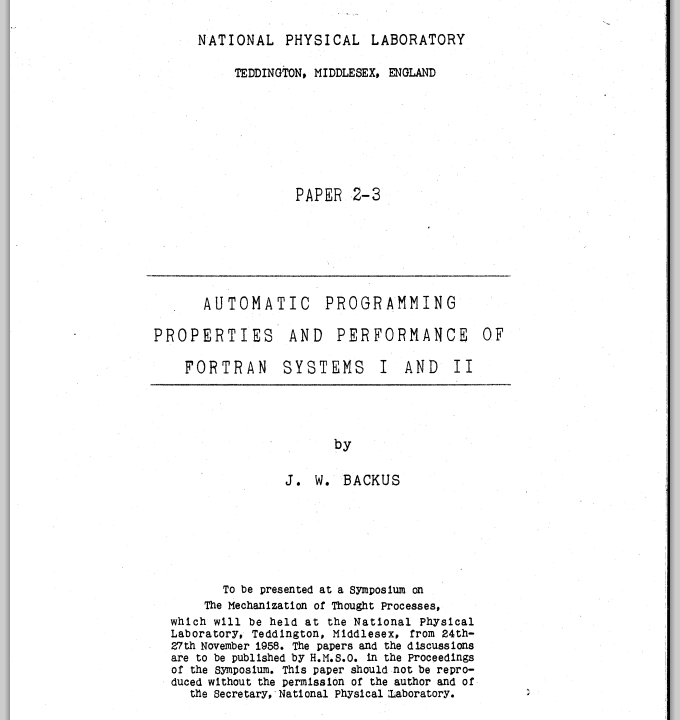 A pioneering compiler: FORTRAN
(FORmula TRANslator)
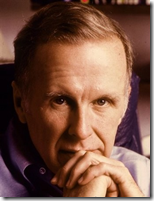 Backus-Naur
Form - BNF
Turing Award
1977
Challenges for Future
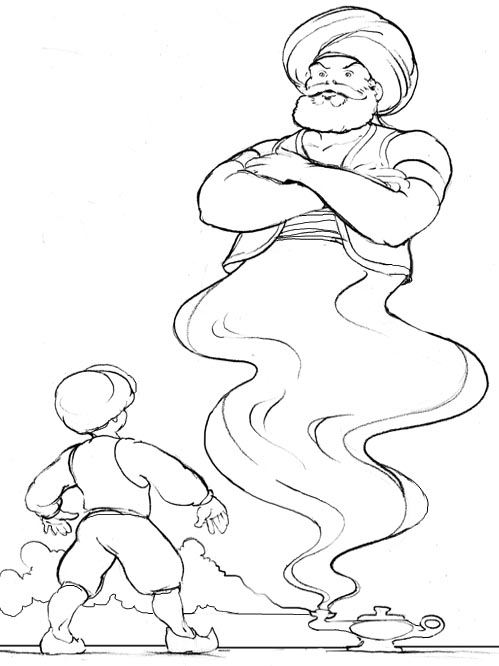 Can target code commands include not only execution of commands on standard microprocessors  processors, but also automatic design of new hardware devices, and control of physical devices?
Can compilers bridge the gap between
wishes and commands, and help humans make the right decisions?
Can source code programs be wishes:
specification languages, math,
natural language phrases, diagrams, 
other forms of communication closerto engineers and users?
Some of Topics You Learn in Course
Develop a compiler for a Java-like language
Write a compiler from start to end
Generates Java Virtual Machine (JVM) code
 (We provide you code stubs, libraries in Scala)
Compiler generators – using and making them
Analyze complex text
Automata, regular expressions, grammars, parsing
Automatically detecting errors in code
name resolution, type checking, data-flow analysis
Machine-like code generation
Potential Uses of Knowledge Gained
understand how compilers work, use them better
gain experience with building complex software
build compiler for your next great language
extend language with a new construct you need
adapt existing compiler to new target platform (e.g. embedded CPU or graphics processor)
regular expression handling in editors, grep 
build an XML parsing library
process complex input box in an application (e.g. expression evaluator)
parse simple natural language fragments
Schedule and Activities	(6 credits)
All activities take place in INM 202
Mondays 10:15-12:00, 
Wednesday 8:15-10:00 and continuing to:
Wednesday 10:15-12:00
Lectures, Labs, Exercises
At home
Continue with programming the compiler
Practice solving problems to prepare for quizzes
If you need more help, email us:
we will arrange additional meetings
How We Compute Your Grade
The grade is based on a weighted average of:
55% : project (submit, explain if requested)
submit through our wonderful online system
do them in groups of 2, exceptionally 1 or 3
20% : quiz for the first part of the course
25% : quiz for the second part of the course
will be on the last Wednesday of classes
Collaboration and Its Boundaries
For clarification questions, discuss them in the mailing list, which we monitor
Work in groups of 2 for project
everyone should know every part of code
we may ask you to explain specific parts of code
Do not copy lab solutions from other groups!
we use code plagiarism detection tools
we will check if you fully understand your code
Do the quizzes individually
You wouldn’t steal a handbag. 
You wouldn’t steal a car. 
You wouldn’t steal a compiler!
Your 
Compiler
i=0
while (i < 10) {
  a[i] = 7*i+3  i = i + 1 }
source codesimplified Java-like
language
Construction
Your          
Compiler
i=0LF
while
i=0while(i
<10)
type check
assign
i  0
<
while
i
parser
10
lexer
assign
+
code gen
a[i]
3
*
7
i
trees
characters
words
21: iload_2 
  22: iconst_2 
  23: iload_1 
  24: imul 
  25: iadd 
  26: iconst_1 
  27: iadd 
  28: istore_2
Each two weeks you will add next phase
   - keep same groups
   - it is essential to not get behind schedule
   - final addition to compiler is your choice!
JVM
Code
EPFL Course Dependencies
Theoretical Computer Science (CS-251)
If have not taken it, check the book “Introduction to the Theory of Computation” by Michael Sipser
Knowledge of the Scala language (see web)
Helpful general background
Discrete structures (CS-150), Algorithms (CS-250)
This course provides background for MSc: 
Advanced Compilers
Synthesis Analysis & Verification
Foundations of Software
Course Materials
Official Textbook:
Andrew W. Appel, Jens Palsberg:Modern Compiler Implementation in Java (2nd Edition). Cambridge University Press, 2002We do not strictly follow it
program in Scala instead of Java
use pattern matching instead of visitors
hand-written parsers in the project (instead of using a parser generator)
Lectures in course wiki:  http://lara.epfl.ch/w/cc
Additional Materials
Compilers: Principles, Techniques, and Tools (2nd Edition) by Alfred V. Aho, Monica S. Lam, Ravi Sethi, Jeffrey D. Ullman
comprehensive
Compiler Construction by Niklaus Wirth
concise, has main ideas
“Niklaus Emil Wirth (born February 15, 1934) is a Swiss computer scientist, best known for designing several programming languages, including Pascal, and for pioneering several classic topics in software engineering. In 1984 he won the Turing Award for developing a sequence of innovative computer languages.”
Additional recent books (2011-2012):
Aarne Ranta: Implementing Programming Languages
H.Seidl, R.Wilhelm, S.Haack: Compiler Design (3 vols, Springer)
Describing the Syntax of Languages
Syntax (from Wikipedia)
...In linguistics, syntax (from Ancient Greek σύνταξις "arrangement" from σύν - syn, "together", and τάξις - táxis, "an ordering") is the study of the principles and rules for constructing phrases and sentences in natural languages.

...In computer science, the syntax of a programming language is the set of rules that define the combinations of symbols that are considered to be correctly structured programs in that language.
Describing Syntax: Why
Goal: document precisely (a superset of) meaningful programs   (for users, implementors)
Programs outside the superset: meaningless
We say programs inside make syntactic sense
	(They may still be ‘wrong’ in a deeper sense)
Describing syntactically valid programs
There exist arbitrarily long valid programs, we cannot list all of them explicitly!
Informal English descriptions are imprecise, cannot use them as language reference
Describing Syntax: How
Use theory of formal languages (from TCS)
regular expressions & finite automata
context-free grammars
We can use such precise descriptions to
document what each compiler should support
manually derive compiler phases (lexer, parser)
automatically construct these phases using compiler generating tools
We illustrate this through an example
While Language – Idea
Small language used to illustrate key concepts
Simpler than the language for which you implement your compiler
‘while’ and ‘if’ are the control statements
no procedures, no exceptions
the only variables are of ‘int’ type
no variable declarations, they are initially zero
no objects, pointers, arrays
While Language – Example Programs
x = 13; while (x > 1) {   println("x=", x);   if (x % 2 == 0) {     x = x / 2;   } else {     x = 3 * x + 1;   } }
while (i < 100) {
  j = i + 1;
  while (j < 100) {
    println(“ “,i);
    println(“,”,j);
    j = j + 1;
  }
  i = i + 1;
}
Does the program terminate for every initial value of x? 
(Collatz conjecture - open)
Nested loop
Even though it is simple, while is Turing-complete.
Reasons for Unbounded Program Length
nesting of 
expressions
while (i < 100) {
  j = i + 5*(j + 2*(k + 7*(j+k) + i));
  while (293847329 > j) {
     while (k < 100)    {
       someName42a = someName42a + k;
       k = k + i + j;
       println(“Nice number”, k)
     }
   }
}
constants of any length
nesting of 
statements
variable names of any length
String constantsof any length
(words - tokens)
Tokens (Words) of the While Language
Ident ::=	letter (letter | digit)*
integerConst ::=	digit digit*
stringConst ::=	“ AnySymbolExceptQuote* “
keywords	if  else  while  println
special symbols	(  )   &&  <   ==  +  -  *  /  %  !  - {  }  ;  ,  
letter ::= a | b | c | … | z | A | B | C | … | Zdigit ::= 0 | 1 | … | 8 | 9
regular
expressions
Double Floating Point Constants
Different rules in different languages
	1)    digit digit* [ . ] [	digit digit* ]

	2)    digit digit* [ . digit digit * ]

	3)    digit* . digit digit*

	4)    digit digit* . digit digit*
Identifiers
while (i < 100) {
  j = i + 5*(j + 2*(k + 7*(j+k) + i));
  while (293847329 > j) {
     while (k < 100)    {
       someName42a = someName42a + k;
       k = k + i + j;
       println(“Nice number”, k)
     }
   }
}
letter (letter | digit)*
Compiler
Id3 = 0
while (id3 < 10) {
  println(“”,id3);  id3 = id3 + 1 }
Construction
source code
id3

=
0LF
w
id3=0while(id3
<10)
assign
i  0
<
while
i
parser
10
lexer
assign
+
a[i]
3
*
7
i
trees
characters
words
(tokens)
Lexer is specified using regular expressions.
Groups characters into tokens   and classifies them into token classes.
More Reasons for Unbounded Length
nesting of 
expressions
while (i < 100) {
  j = i + 5*(j + 2*(k + 7*(j+k) + i));
  while (293847329847 > j) {
     while (k < 100)    {
       someName42a = someName42a + k;
       k = k + i + j;
       println(“Nice number”, k)
     }
   }
}
constants of any length
nesting of 
statements
variable names of any length
String constantsof any length
(words - tokens)
(sentences)
Sentences of the While Language
We describe sentences using context-free grammar (Backus-Naur form). Terminal symbols are tokens (words)
program ::= statmt* 
statmt ::= println( stringConst , ident )
             | ident = expr
             | if ( expr ) statmt (else statmt)?
             | while ( expr ) statmt             | { statmt* } 
expr ::= intLiteral | ident
          | expr (&& | < | == | + | - | * | / | % ) expr          | ! expr | - expr
nesting of 
statements
nesting of 
expressions
While Language without Nested Loops
statmt ::= println( stringConst , ident )
             | ident = expr
             | if ( expr ) statmt (else statmt)?
             | while ( expr ) statmtww             | { statmt* } 
statmtww ::= println( stringConst , ident )
             | ident = expr
             | if ( expr ) statmtww (else statmtww)?
	 | { statmtww* }
Compiler
Id3 = 0
while (id3 < 10) {
  println(“”,id3);  id3 = id3 + 1 }
Construction
source code
id3

=
0LF
w
id3=0while(id3
<10)
assign
i  0
<
while
i
parser
10
lexer
assign
+
a[i]
3
*
7
i
trees
characters
words
(tokens)
context-freegrammar
regular expressions
for tokens
Abstract Syntax - Trees
To get abstract syntax (trees, cases classes), start from context-free grammar for tokens, then
remove punctuation characters
interpret rules as tree descriptions, not string descriptions
statmt ::= println( stringConst , ident )	PRINT(String,ident)
             | ident = expr				ASSIGN(ident,expr)
             | if ( expr ) statmt (else statmt)? 	IF(expr,stmt,Option[statmt])
             | while ( expr ) statmt			WHILE(expr,statmt)             | { statmt* } 				BLOCK(List[statmt])
concrete syntax
abstract syntax
abstract class statmtcase class PRINT(id:ident) extends statmtcase class ASSIGN(id:ident, e:expr) extends statmtcase class IF(e:expr, s1:statmt, s2:Option[statmt])  extends statmt  ...
Scala trees for this abstract syntax
ocaml vs Haskell vs Scala
ocaml:
  type tree = Leaf | Node of tree * int * tree
Haskell:
  data Tree = Leaf | Branch Tree Int Tree
Scala:
  abstract class Tree  case object Leaf extends Tree  case class Node(left:Tree,x:Int,right:Tree)            extends Tree
Example of Parsing
res  =   14  +  arg  *   3
Lexer:
res  =  14  +  arg  *   3
Parser:
:=
res
+
ASSIGN(res,       PLUS(CONST(14),
                  TIMES(VAR(arg),CONST(3))))
14
*
arg
3
Code generator then “prints” this tree into instructions.
Interpreters
What is an interpreter?
Interpreter is a simpler way to implement a language
Usually it is easier to build than a compiler
It can be used as one way to define the meaning of programs: programs should compute whatever the interpreter returns
Your first lab: build an interpreter
the front end (lexer and parser) will be given to you as a class file
Interpreter
i=0
while (i < 10) {
  a[i] = 7*i+3  i = i + 1 }
source codesimplified Java-like
language
Construction
(first lab)
program inputs
Your          
Compiler
i=0LF
while
i=0while(i
<10)
assign
i  0
interpreter
<
while
i
parser
10
lexer
assign
+
a[i]
3
*
7
i
trees
characters
words
Differences with the compiler
does not generate code
waits for program input, evaluates program tree, computes the result
JVM
Code
result of executing the program
Reminder about Formal Languages
Languages Formally
A word is a finite, possibly empty, sequence of elements from some set Σ
Σ – alphabet, 	Σ*  - set of all words over Σ
For lexer: characters;  for parser: token classes
uv denotes concatenation of words u and v
By a language we mean a subset of Σ*
union, intersection, complement wrt. Σ*
L1 L2 = { u1 u2 | u1 in L1 , u2 in L2 }L0   = {ε} Lk+1 = L Lk 		L* = Uk Lk    (Kleene star)
Are there finitely many tokens?
There are finitely many token classes
identifier
string
{
}
(
  ... (many, but finitely many)
There is unbounded number of instances of token classes identifier and stringWhen we discuss grammars, we work with token classes.
Examples of Languages
Σ = {a,b}
Σ* = {ε, a, b, aa, ab, ba, bb, aaa, aab, aba, ... }

Examples of two languages, subsets of Σ*  :
L1 = {a, bb, ab}    (finite language, three words)
L2 = {ab, abab, ababab, ... }    = { (ab)n | n ≥ 0 }		(infinite language)
Examples of Operations
L = {a,ab}
L L = { aa, aab, aba, abab }
L* = { a, ab, aa, aab, aba, abab, aaa, ... }
(is bb inside L* ?)
    = { w | immediately before each b there is a }